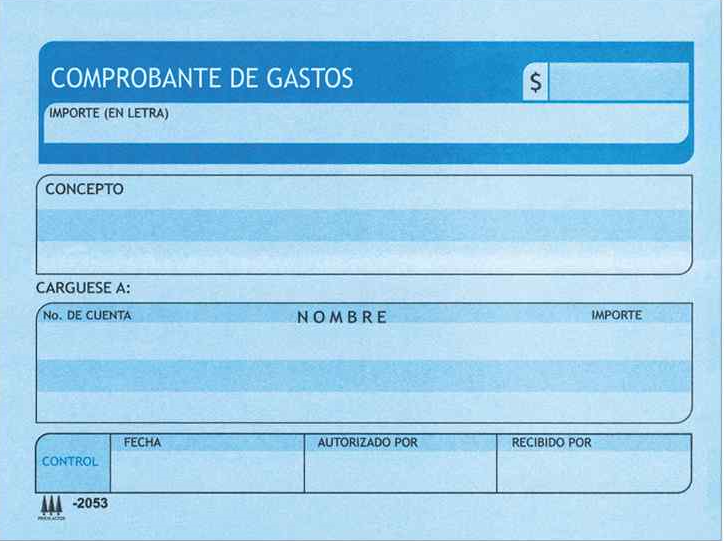 228.00
DOSCIENTOS VEINTIOCHO   PESOS 00/100 M.N
TAXI   SIN FACTURA  HOTEL – CAPU Y JILOTEPEC –CASA  AZUCENA   DIA  20-05-2023
Agropecuaria La Fortuna, SA de CV                              $228.00
      Ce.Co.  AF300220
C.P. ARISBE  OROPEZA E.
20-05-2023